Scientific Method
The scientific method is the process scientists use to determine the truth. There are four steps.
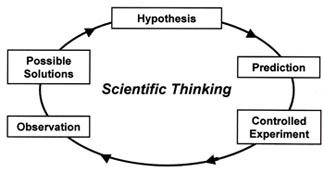 1. Observation
Making an observation or seeing a problem. Based on this you may make an inference about your observation
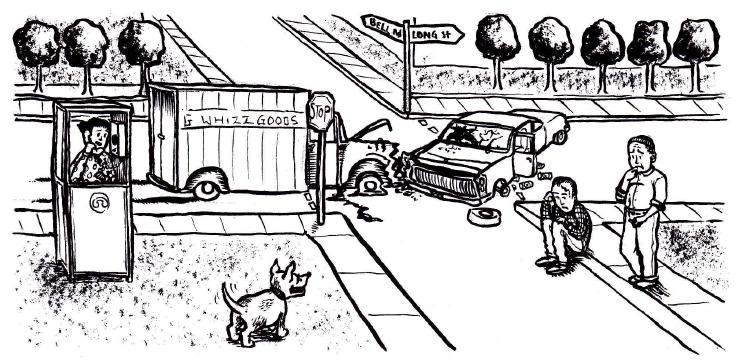 2. Hypothesis
A testable, possible solution.  Your inference may lead to your hypothesis.
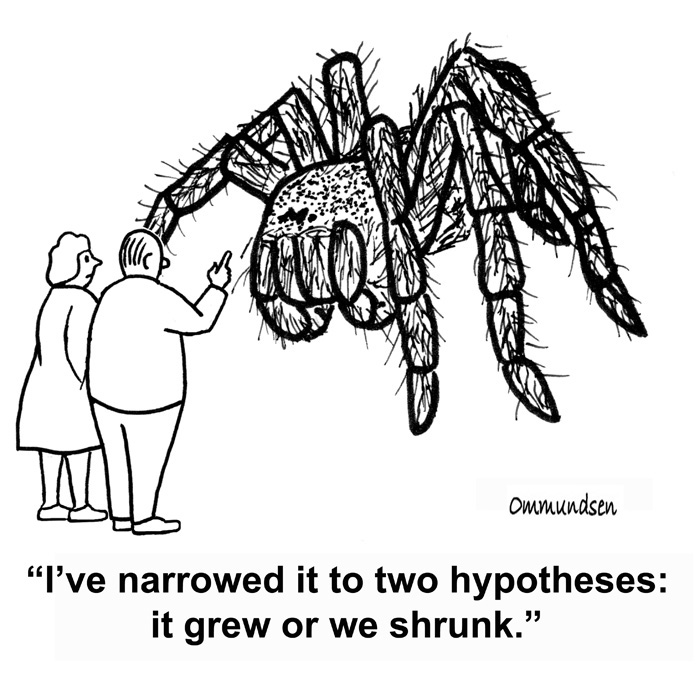 3. Experiment-
A controlled method of testing a question.  Only ONE variable is changed at a time.  All other Variables should be kept unchanged.
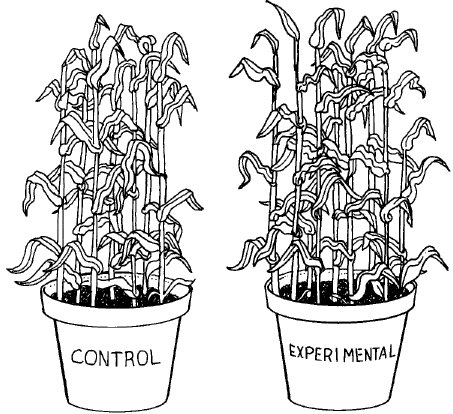 4. Conclusion:
Was your hypothesis correct?  Does it lead to further inquiry?
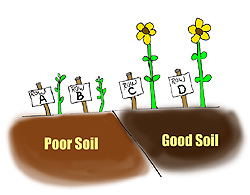 Independent Variable
Manipulated variable that is deliberately changed
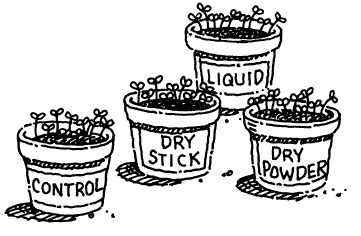 Dependant Variable
Responding variable that is observed IN RESPONSE to the Independent variable
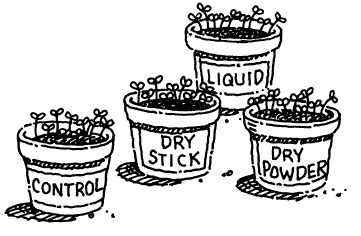 Control
The experimental component in which no variables are applied. Used as a source of comparison.
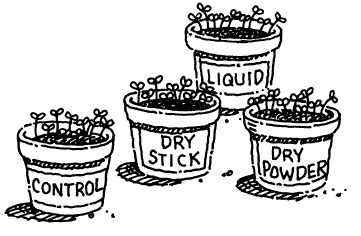 Constants
Experimental components which must remain the same.  They show if the experimental variable affected the outcome
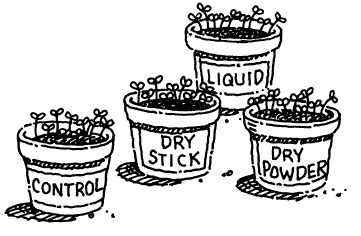 Video clip time
lets see if this cartoon helps...
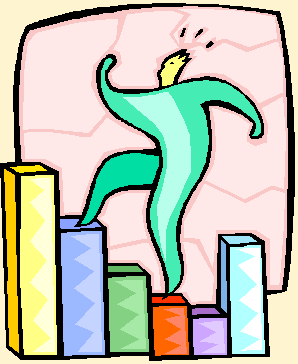 1
GRAPHS
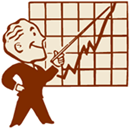 What is a graph?
2
A graph is a visual display of information or data.
Why use a graph?
It allows us to interpret information faster and easier than a data table.
Line Graphs
3
Line graphs are effective at showing a relationship where the dependent variable (DV) changes due to a change in the independent variable (IV).
The DV is placed on the y-Axis (vertical axis). The IV is placed on the x-Axis (horizontal axis).
4
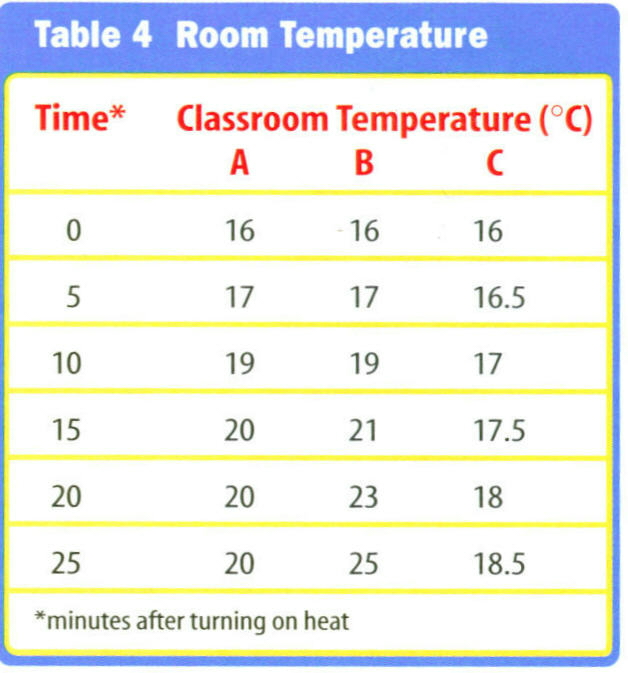 5
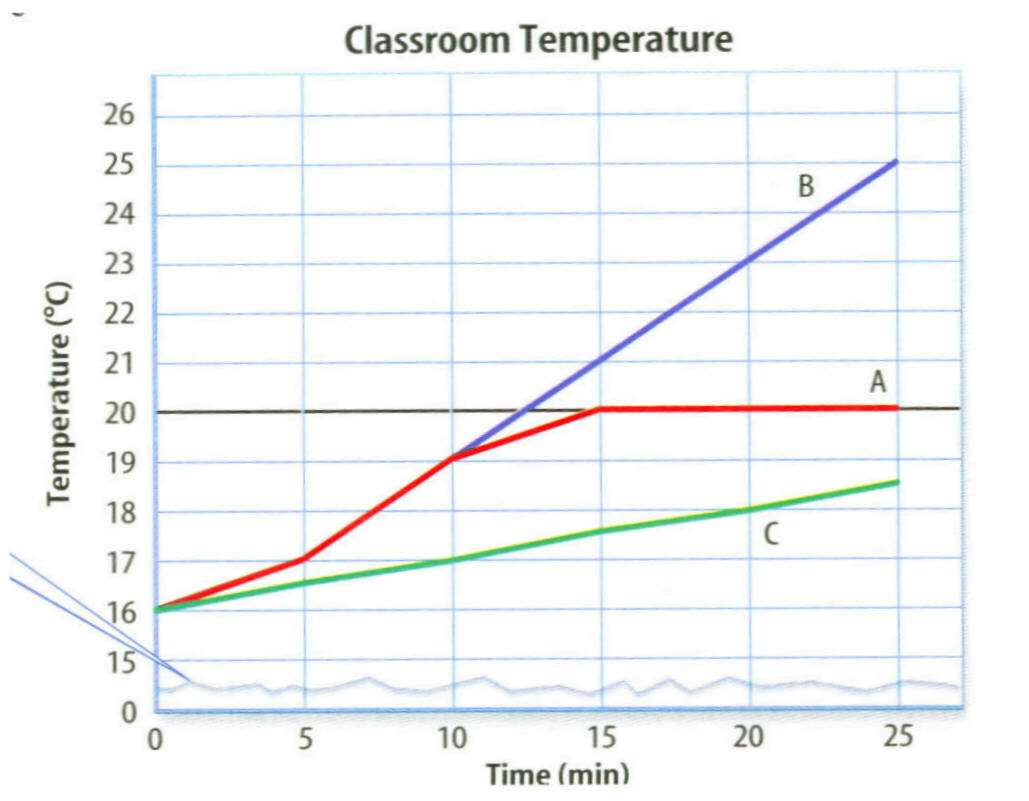 6
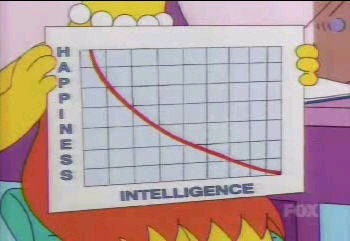 7
Bar Graphs
Bar graphs are useful for comparing information collected by counting.
8
Again, tables aren’t always the most efficient way to interpret data.
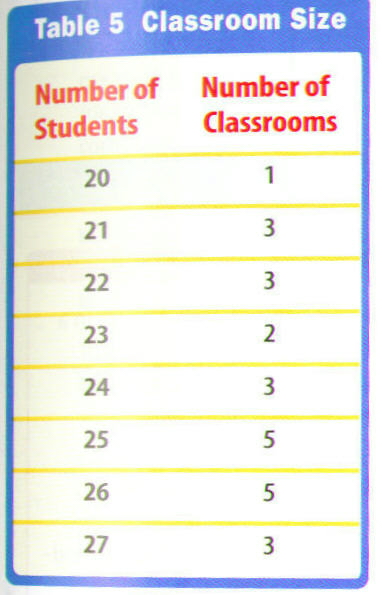 9
What classroom size is the most common?
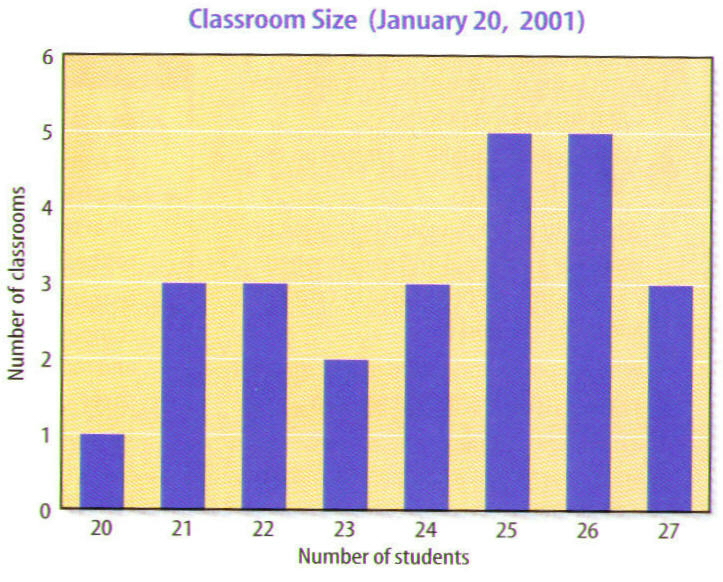 10
Circle Graphs
11
Circle graphs are sometimes called pie graphs.
Circle graphs show how a fixed quantity is broken down into percentages.
12
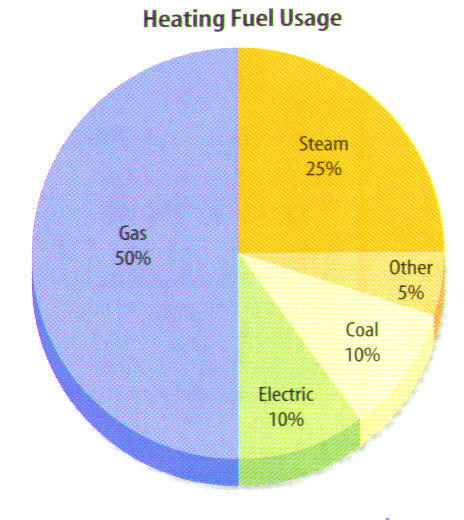 Important Stuff
13
Remember: The independent variable (IV) goes on the X-axis (horizontal axis).
The dependent variable (DV) goes on the Y-axis (vertical axis).
Label both axes!!!
Include your units!!! 
Keep your scale consistent for each axis.
14
Proper Labeling of a Graph
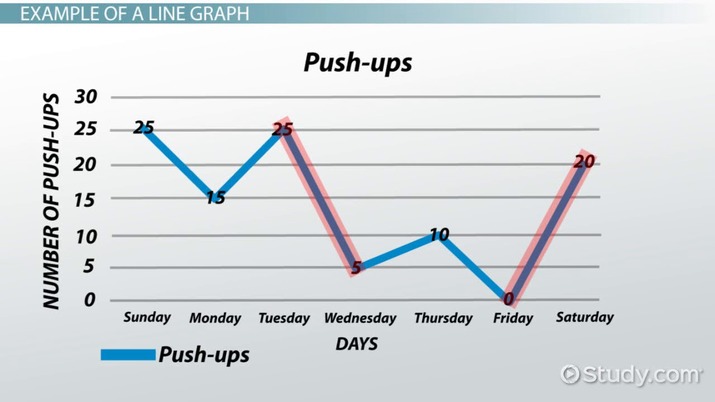 Title
Y-Axis Labeled
Data
Proper Scale
Key
X-Axis Labeled
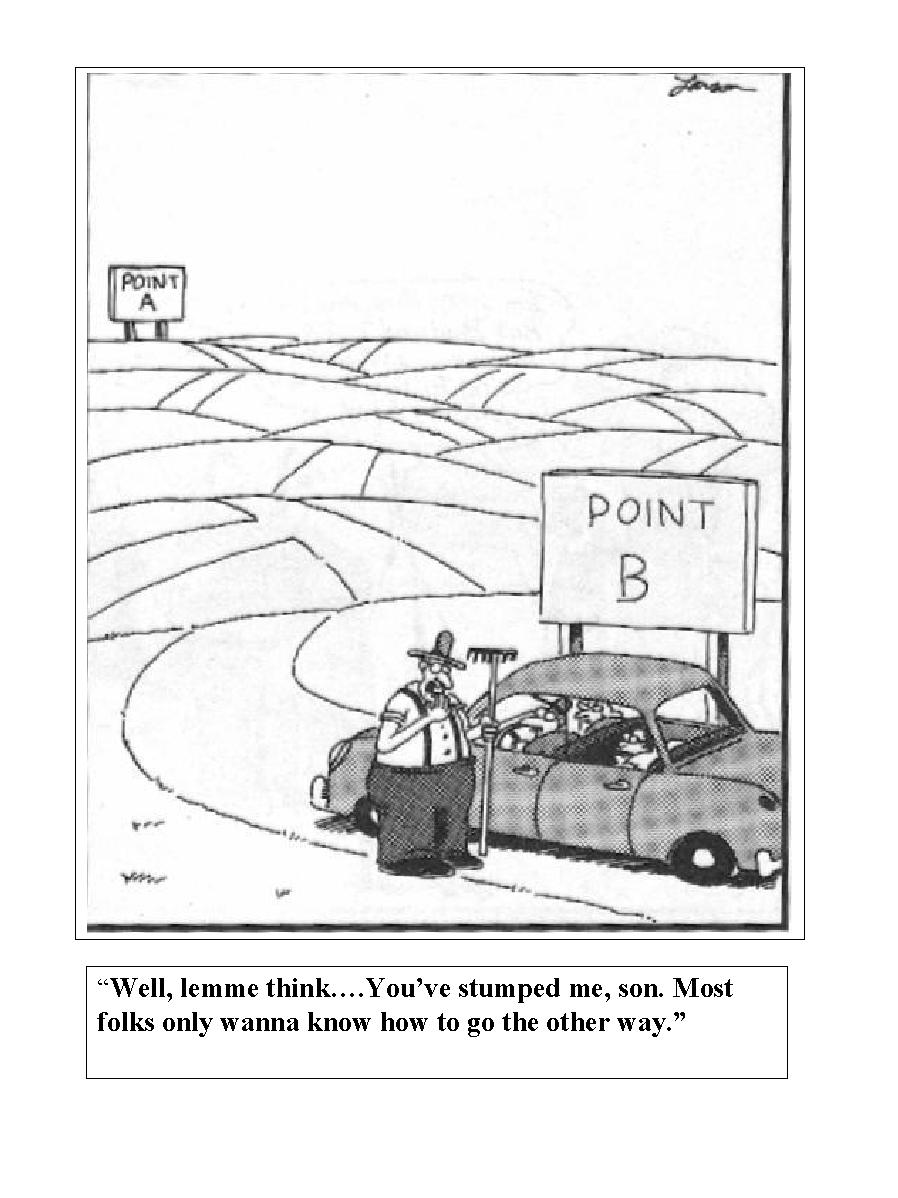 15